Meten en meetkunde
Omtrek
Interieurdesign en Game Architecture and Design
Les
13
Hoofdstuk 13 – omtrek​
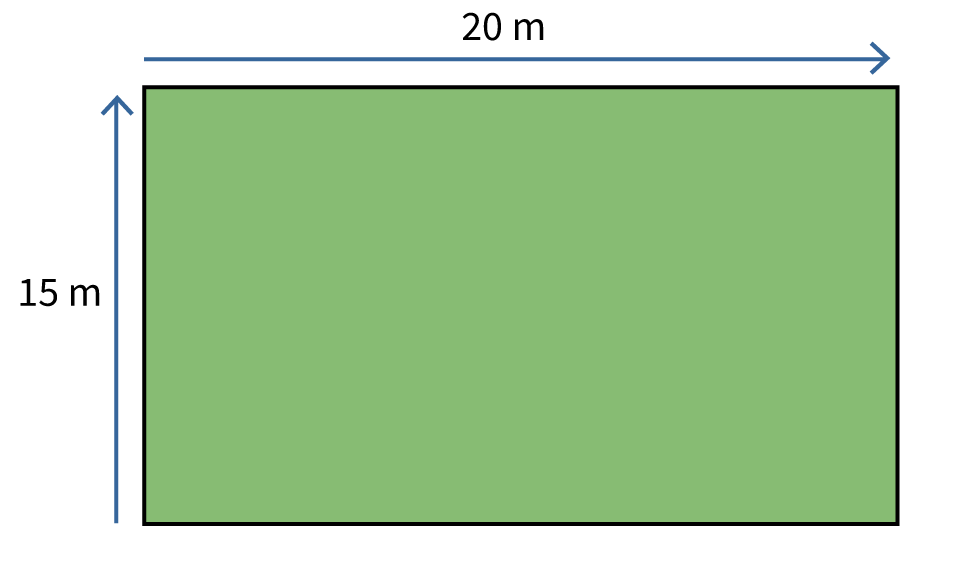 De omtrek van een vlakke (tweedimensionale) figuur is de totale lengte van de buitenzijde. Simpel gezegd is het de afstand die je aflegt als je over de rand rondom de figuur loopt. Ook de rand zelf wordt wel "omtrek" genoemd.
Berekening omtrek

Lengte + Breedte + Lengte + Breedte

L + B + L + B 
2 x L + 2 x B
Les
13
Hoofdstuk 13 – omtrek​
Let op
De omtrek wordt vaak verward met oppervlakte.
De uitkomst van een omtrek wordt uitgedrukt in gewone centimeters, meters etc.

Dus cm i.p.v. cm² of m i.p.v. m²
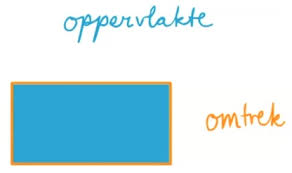 Les
13
Hoofdstuk 13 – omtrek berekenen​
Wat is de omtrek van onderstaand figuur?
L + B + L + B
5 + 4 + 5 + 4 = 18 m
En wat is de omtrek van onderstaand figuur?
L + B + L + B
5 + 4 + 5 + 4 = 18 m
Je loopt hier dezelfde  aantal meters als de bovenstaande figuur. De onderste horizontale zijden zijn samen even lang als de bovenste en hetzelfde geldt voor de verticale zijden
Les
13
Hoofdstuk 13 – omtrek cirkel​
De omtrek van een cirkel is 2∏R

∏ 	= 3,14
R 	= straal

Straal is de helft van de diameter
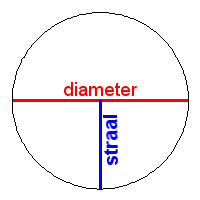 Les
13
Hoofdstuk 13 – omtrek cirkel​
Wat is de omtrek van deze cirkel?
De omtrek van de cirkel is 2∏R

∏ 	= 3,14
R 	= 3 (6 : 2)
6 meter
Dus 2 x 3,14 x 3 = 
     18,84 meter